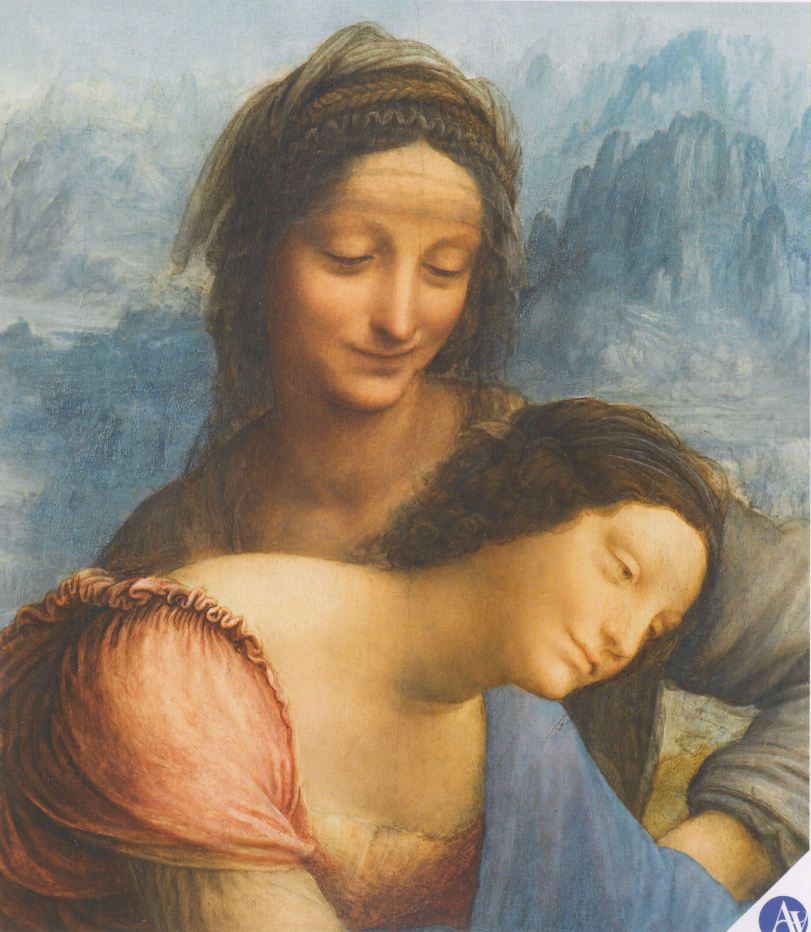 Sant’Anna, la Vergine                        e il Bambino con l’agnello, 1510-1513,                                                                                 particolare,                                                olio su tavola,                                       Parigi, Louvre
Autoritratto, 1515,                             sanguigna,      Torino,           Biblioteca Reale
Gioconda,                                                     1503,                                                         particolare,                                                              olio su tavola,                                                       Parigi, Louvre
San Giovanni Battista,                                                   particolare,                                                    1508-1513,                                                                olio su tavola,                                                          Parigi, Louvre
La belle ferronière,                                       1490-1496,                                                        olio su tavola,                                                  Parigi, Louvre
Gioconda,                                                      1503,                                                                olio su tavola,                                                    Parigi, Louvre
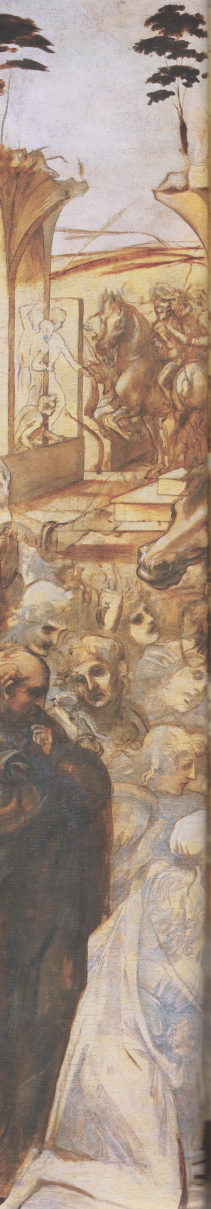 Adorazione dei Magi,                                            1481-1482,                                                 olio su tavola                                                  e tempera grassa,                                Firenze,                                              Galleria degli uffizi
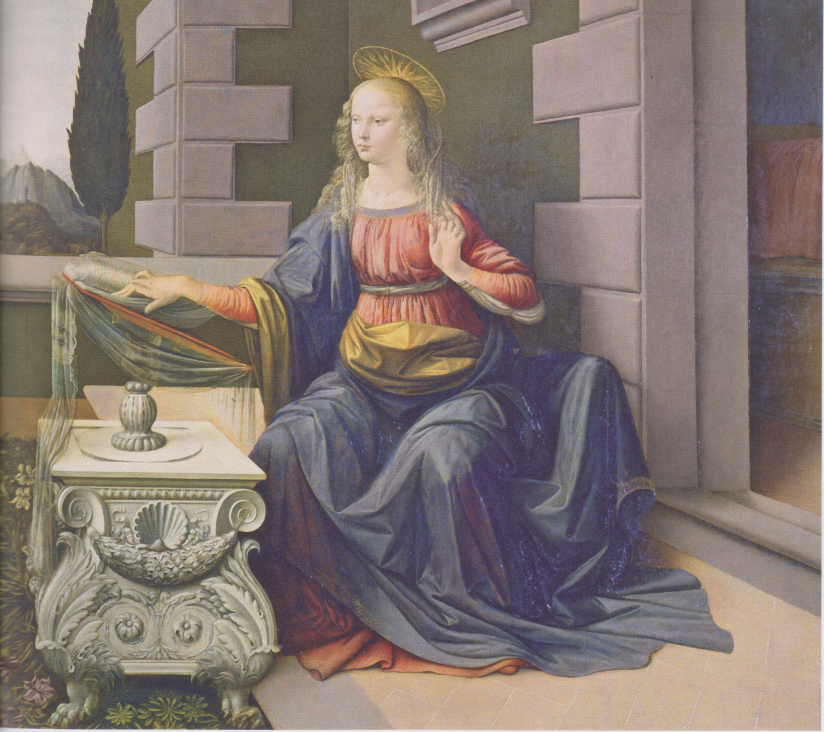 Annunciazione, 1472 circa, olio su tavola, Firenze, Galleria degli Uffici
Vergine delle rocce,                                           1483-1490,                              particolare,                                                     olio su tavola,,                                                       Parigi, louvre
Madonna del garofano, 1478-1485, olio su tavola, Monaco, Alte Pinakotheh
Madonna del garofano,                                      1478-1485,                                                     olio su tavola,                                                         Monaco,                                                               Alte Pinakotheh
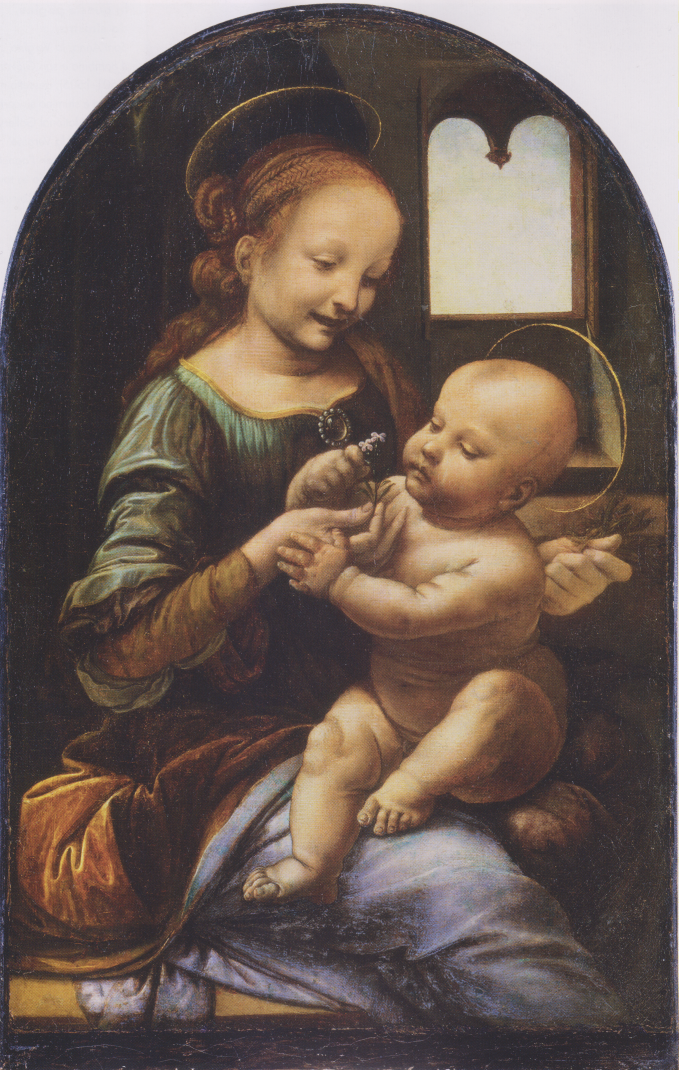 Madonna Benois,                                           1478,                                                                          olio su tavola,                                                                    San Pietroburgo,                                                    Ermitage
Sant’Anna, la Vergine, il Bambino e San Giovannino,                                          1501-1505,                                                       gessetto nero, biacca                                                                    e sfumino su carta,                                    Londra,                                                     National Gallery
Sant’Anna, la Vergine                        e il Bambino con l’agnello, 1510-1513,                                                                                 particolare,                                                olio su tavola,                                       Parigi, Louvre
Verrocchio e Leonardo, Battesimo di Cristo,                                        1475-1478,                                                    olio su tavola,                                              Firenze,                                                      Galleria degli Uffizi
La Vergine delle rocce,                                   1483-1490,                                                olio su tavola,                                          Pariigi, Louvre
Panneggio                                                   di una figura seduta,                                       1475-1480 circa,                                     Parigi, Louvre
Madonna col Bambino,                                                        1475 circa,                                                                            terracotta,                                                                                  Londra,                                                                                            Victoria and Albert Museum
Uomo vitruviano,                                              1490 circa,                                                      Venezia,                                                            Gallertia dell’Accademia
Leonardo da Vinci, Paesaggio con fiume, 1473, disegno su carta, Firenze, Uffizi, Gabinetto dei disegni e delle stampe
Dama con l’ermellino,                                      1490 circa,                                                          olio su tavola,                                            Cracovia,                                                         Museo Nazionale
Ritratto di musico,                                      1485 circa,                                                            olio su tavola,                                                   Milano,                                                      Pinacoteca Ambrosiana
Ultima Cena, 1494-1498, tecnica mista su intonaco, Milano, Santa Maria delle Grazie
Testa di fanciulla, 1483-1485, Torino, Musei Reali
Testa di fanciulla                                       detta  « La scapigliata «,                         1508,                                                                 Parma,                                                                   Galleria Nazionale